夕 阳 无 限 好
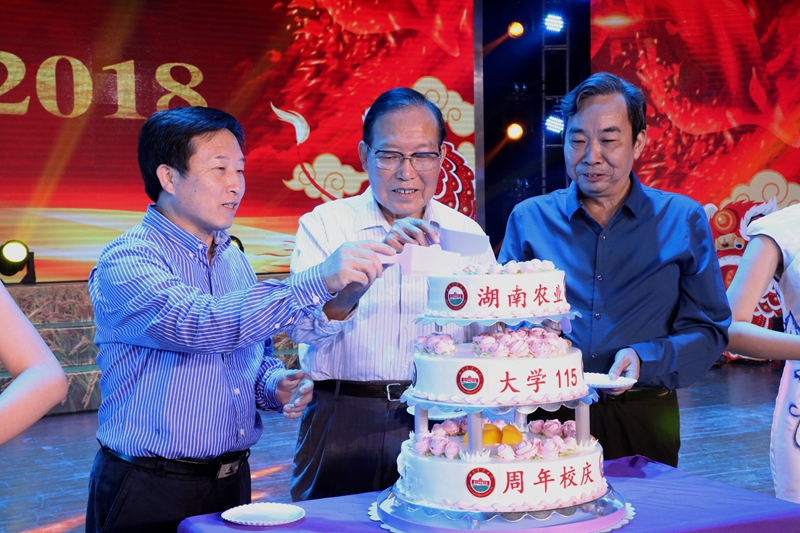 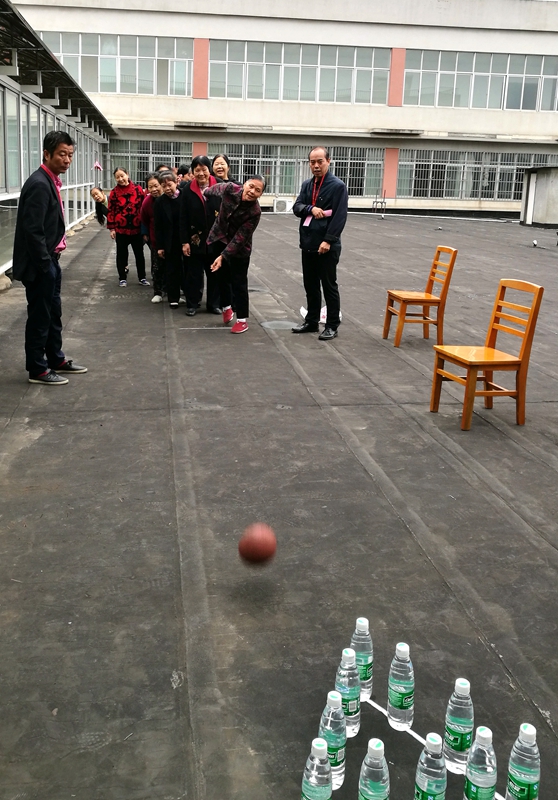 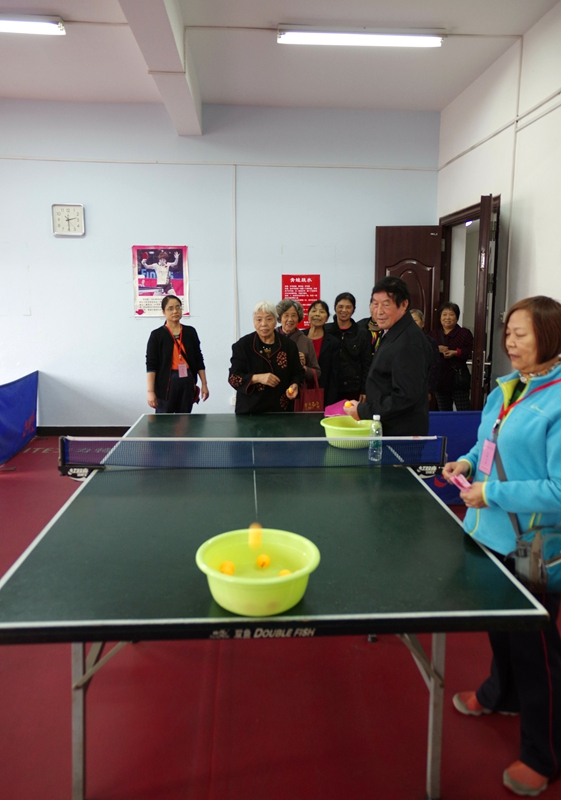 幸  福  晚  年
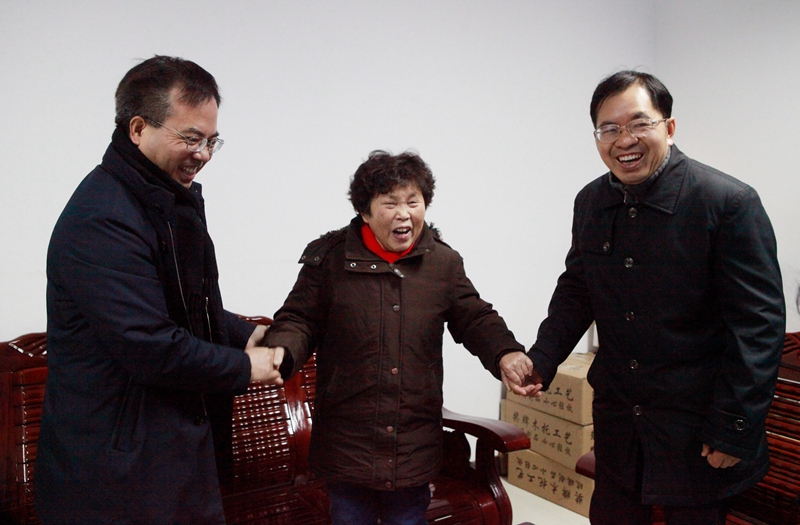 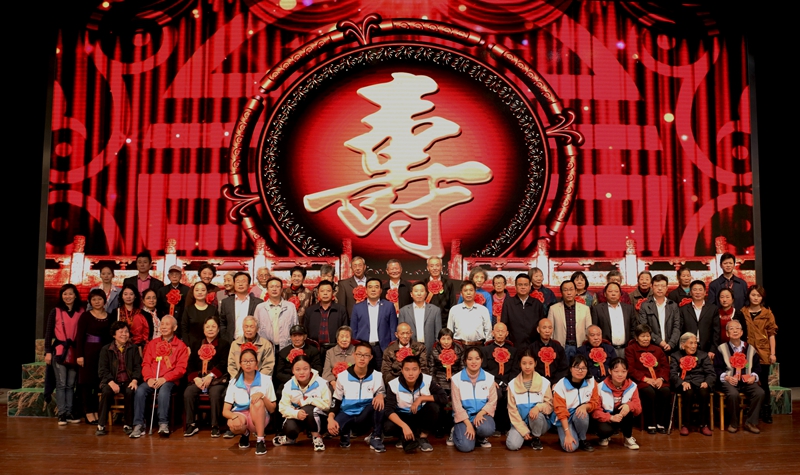 何纲跃   摄
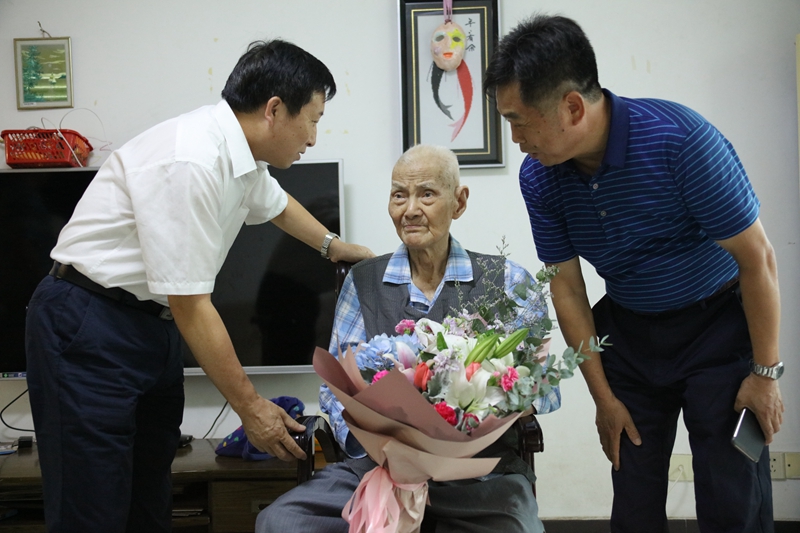 邬似刚   摄
邬似刚   摄
何纲跃   摄
何纲跃   摄
何纲跃   摄
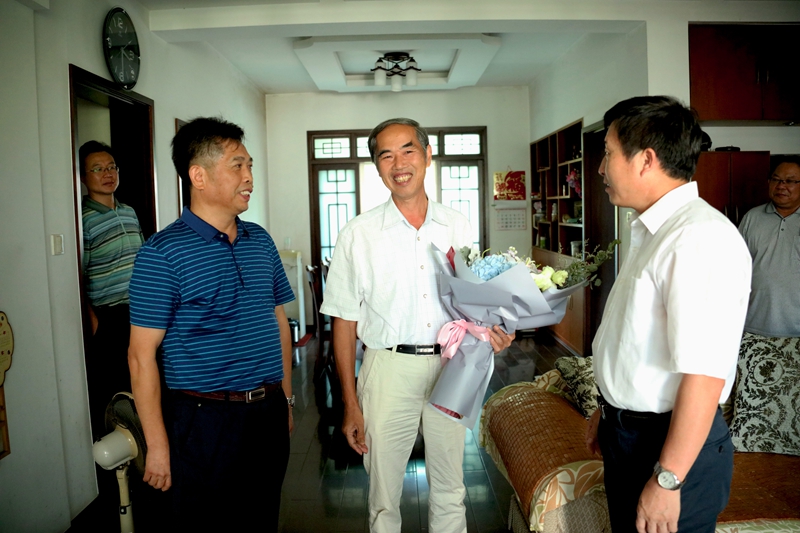 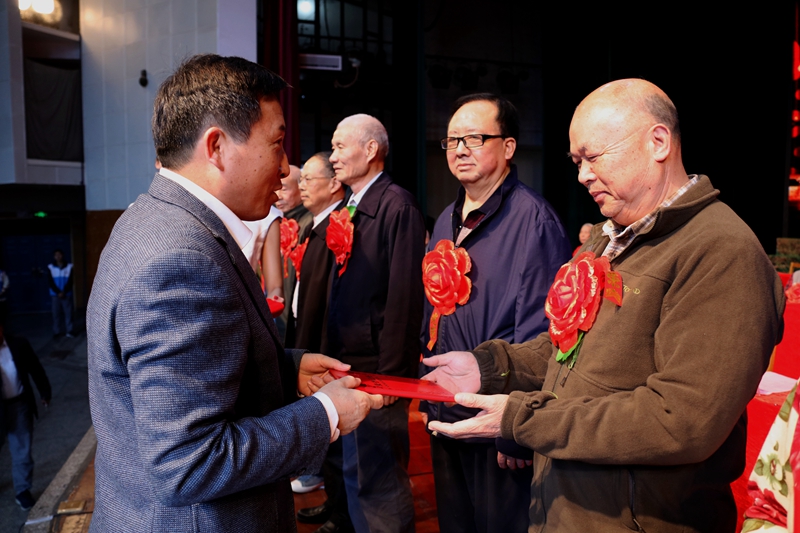 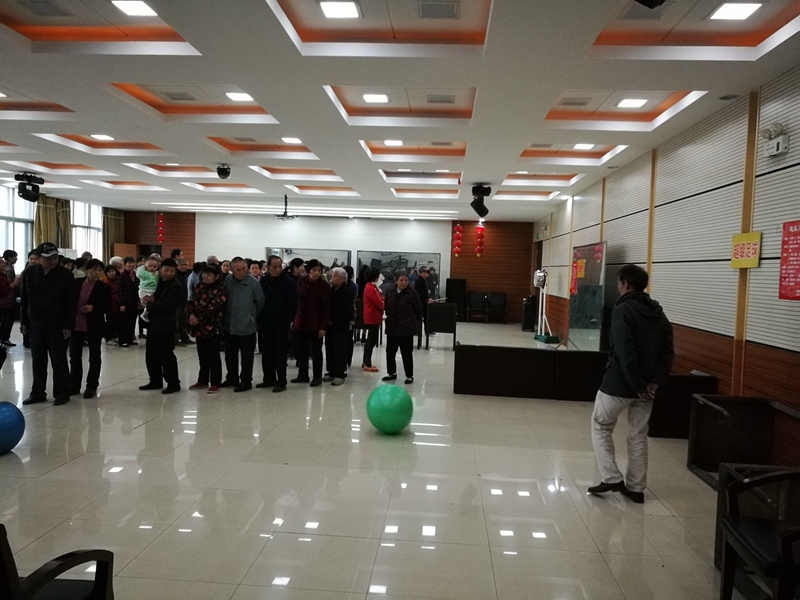 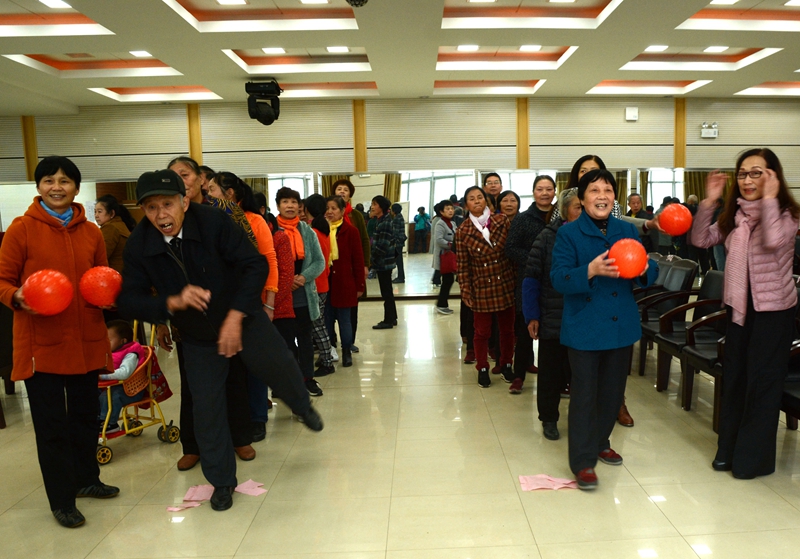 何纲跃   摄
何纲跃   摄
邬似刚   摄
宗愈君   摄
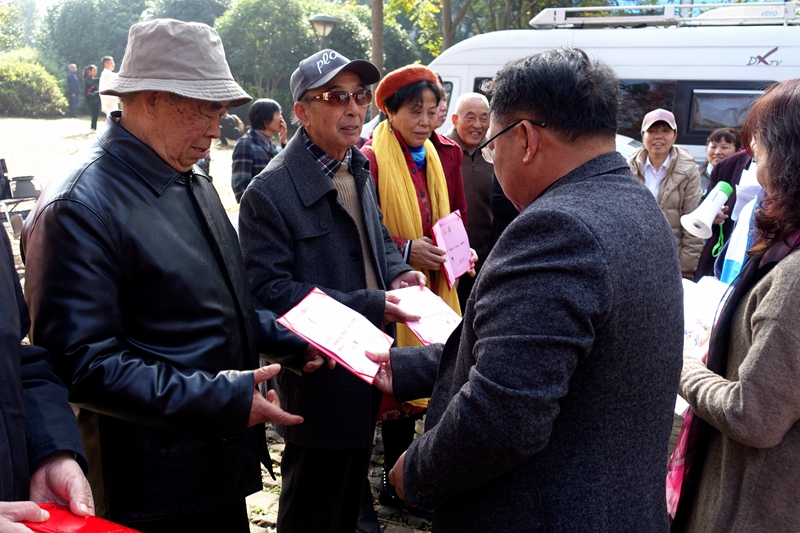 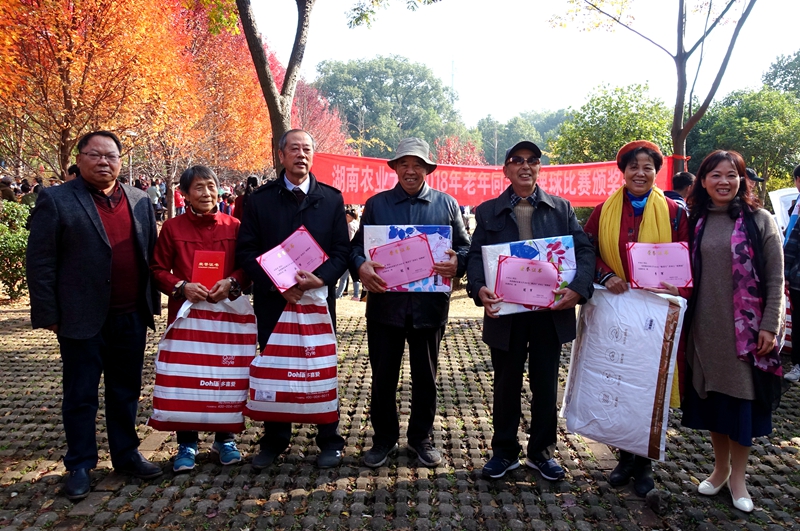 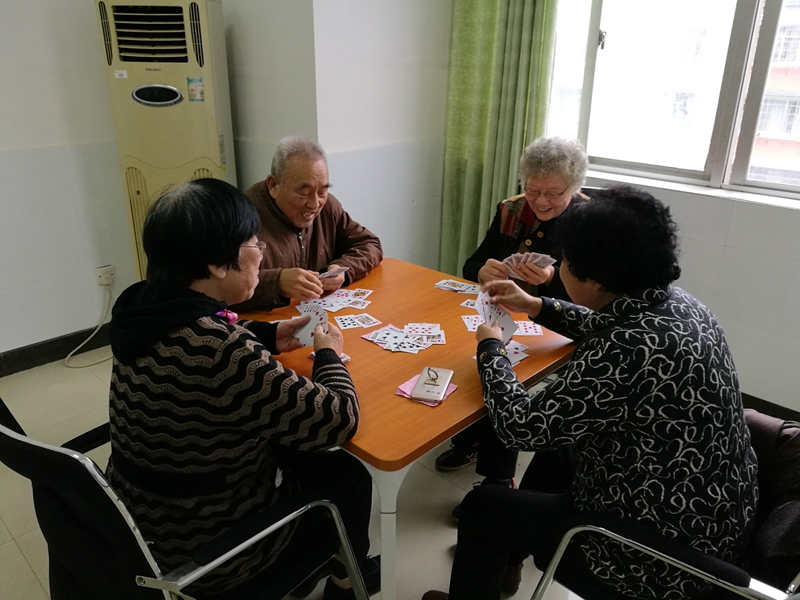 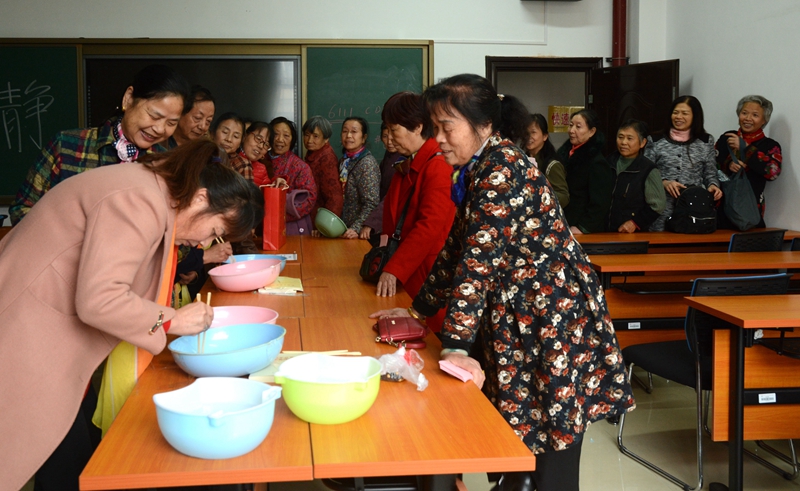 邬似刚   摄
邬似刚   摄
宗愈君   摄
邬似刚   摄
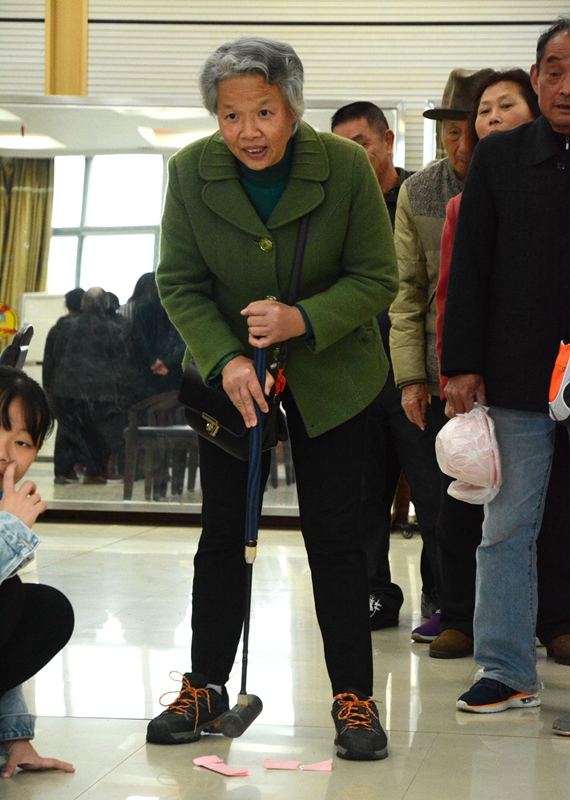 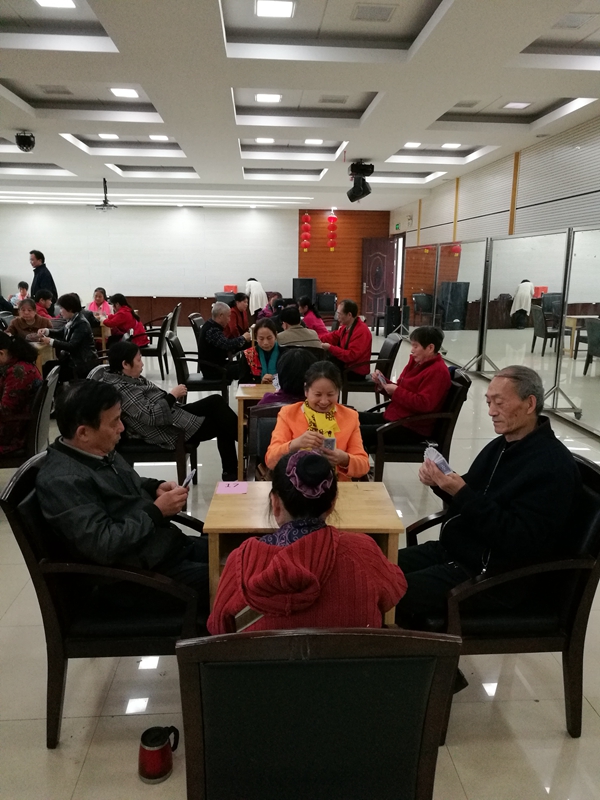 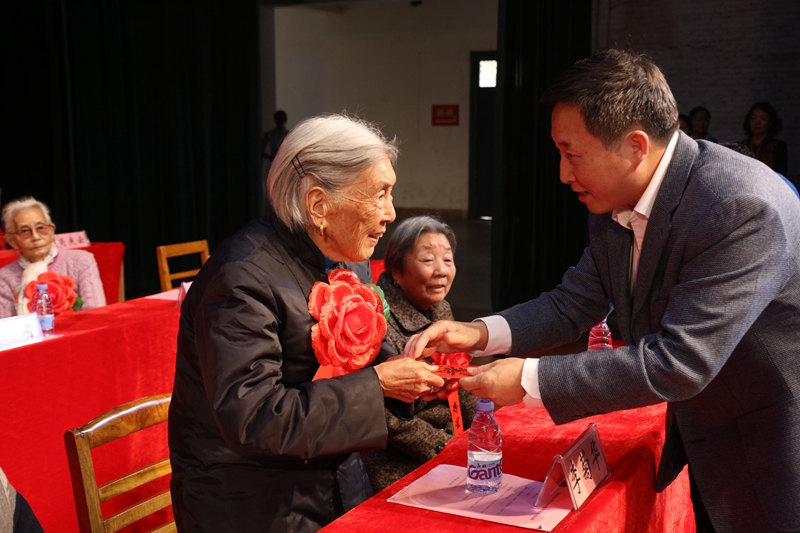 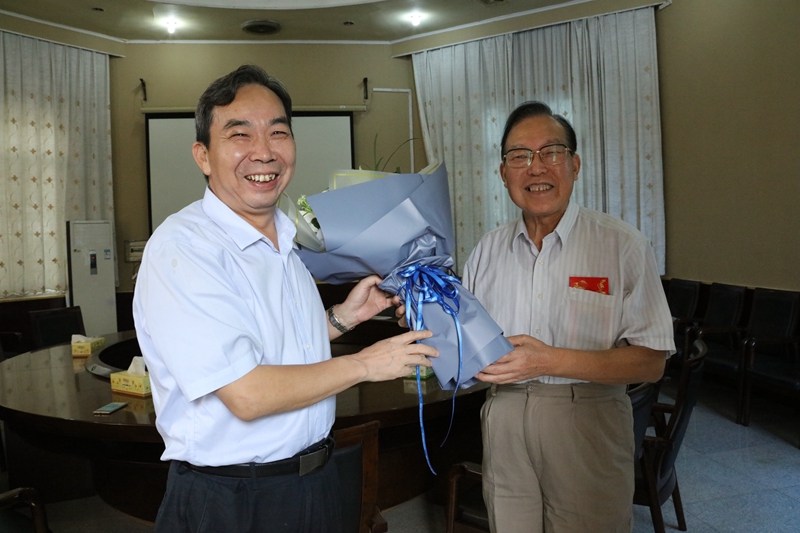 何纲跃   摄
何纲跃   摄
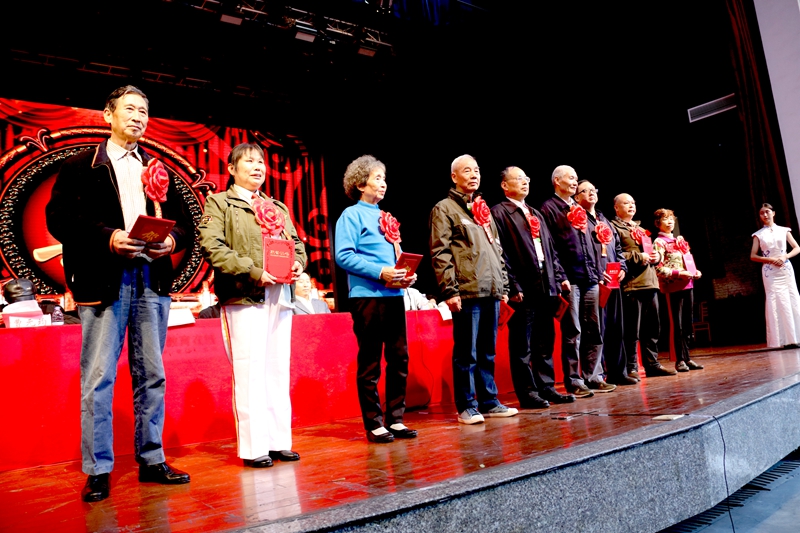 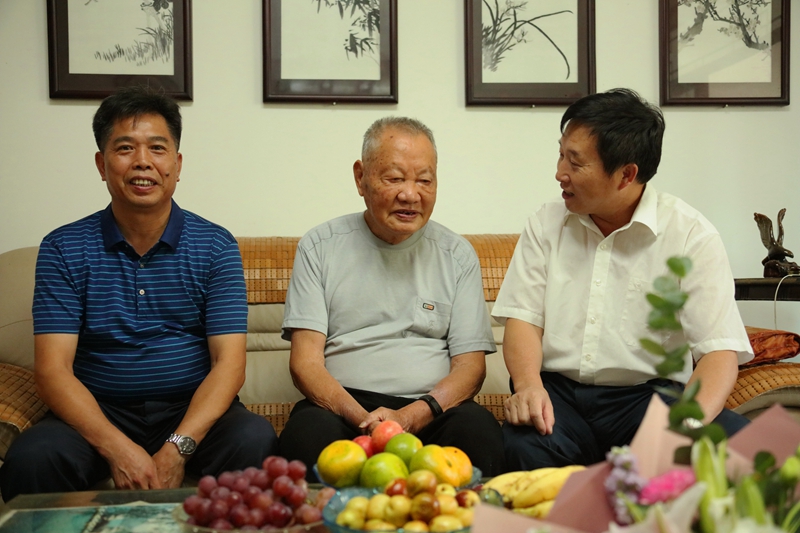 宗愈君   摄
邬似刚   摄
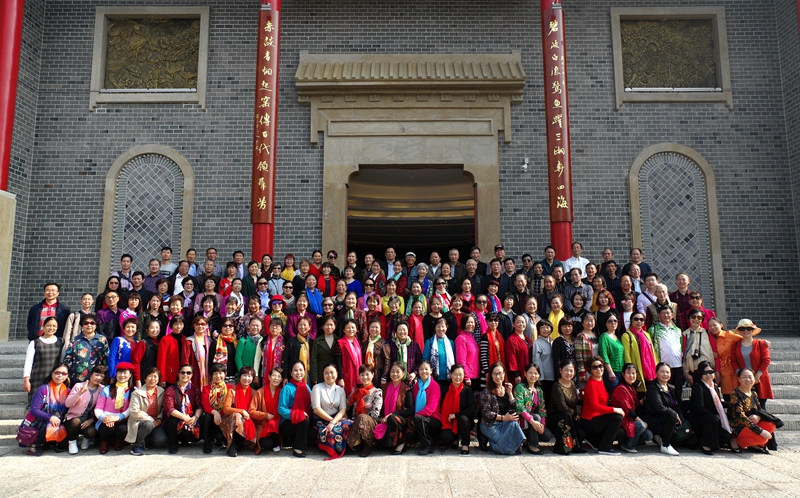 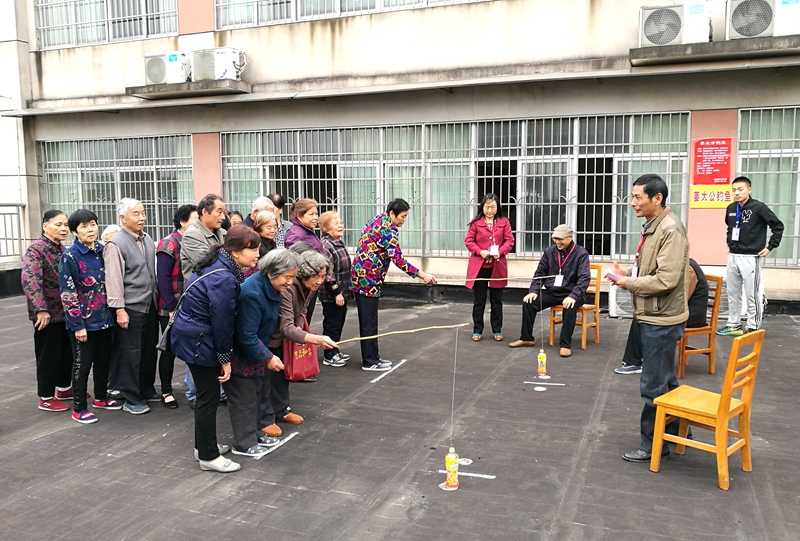 何纲跃   摄
何纲跃   摄
邬似刚   摄
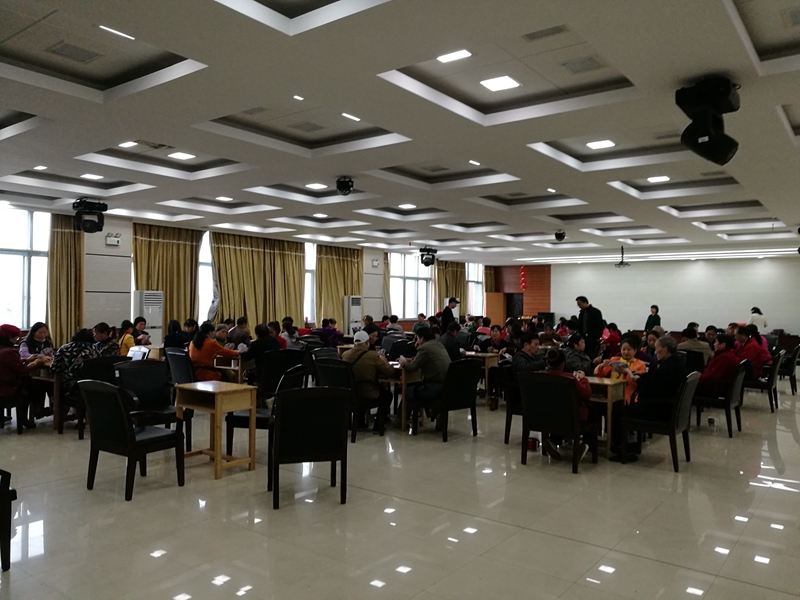 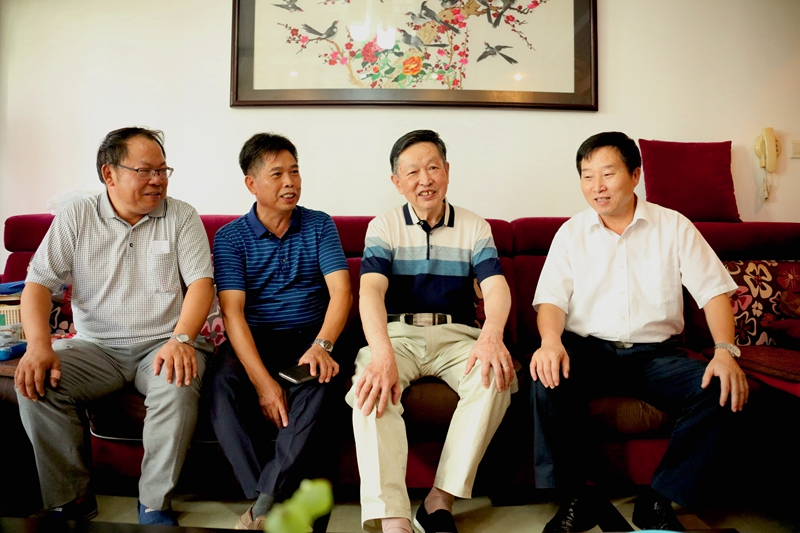 邬似刚   摄
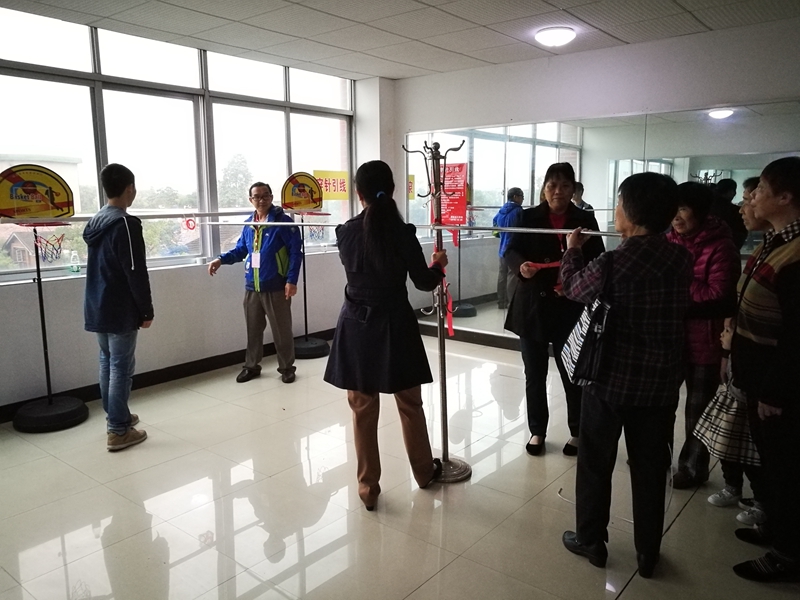 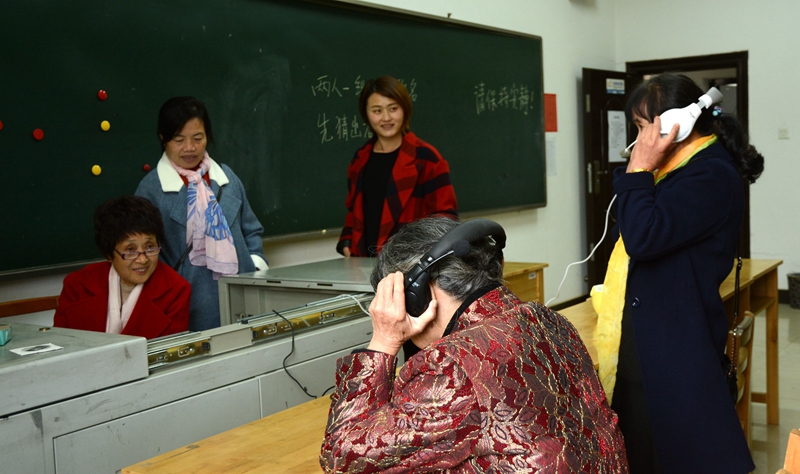 邬似刚   摄
何纲跃   摄
宗愈君   摄
邬似刚   摄
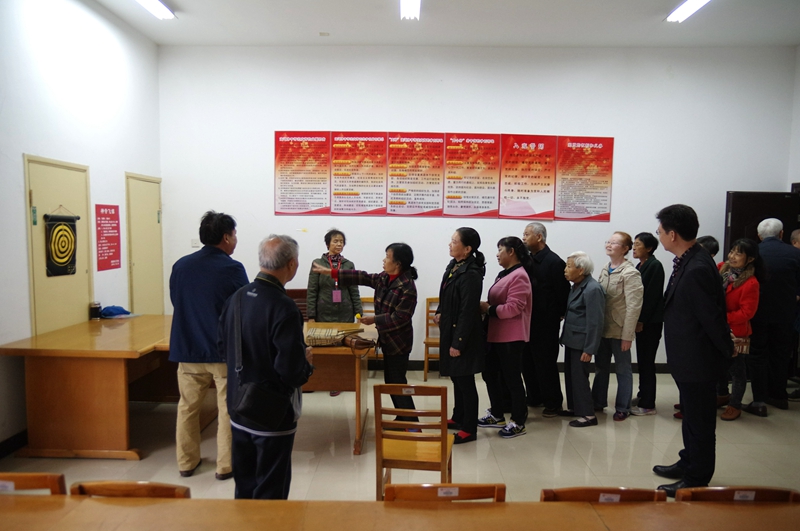 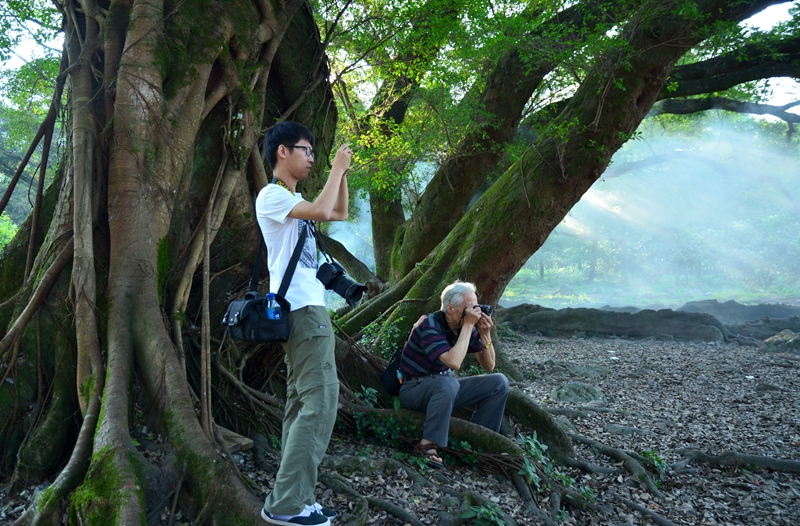 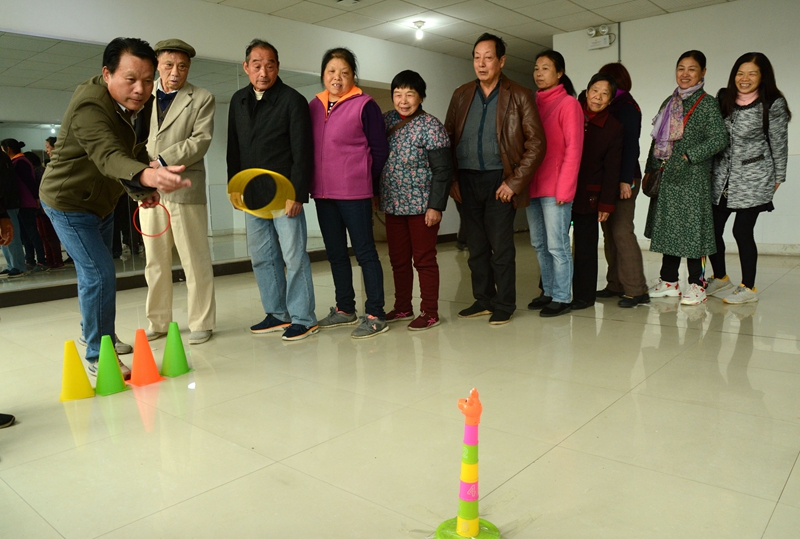 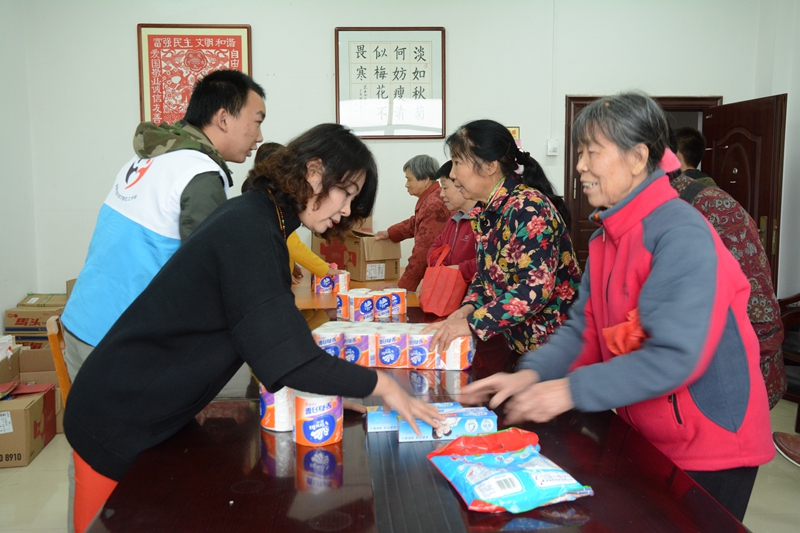 宗愈君   摄
宗愈君   摄
邬似刚   摄
宗愈君   摄
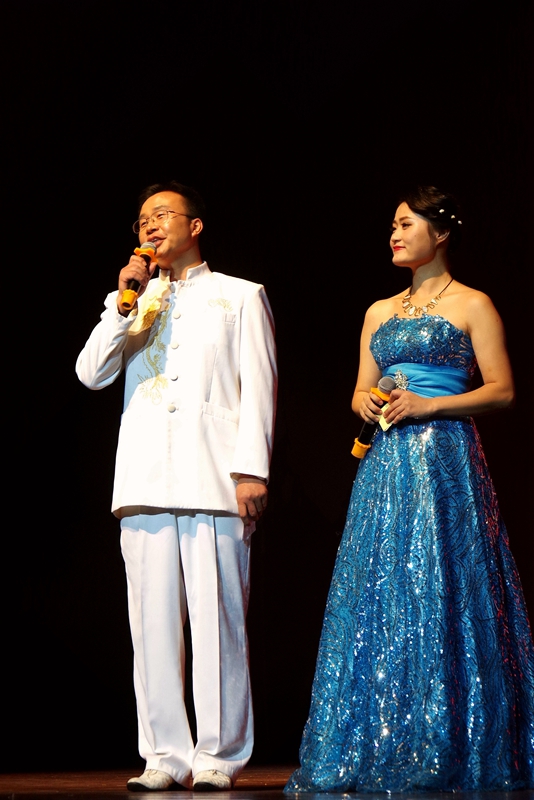 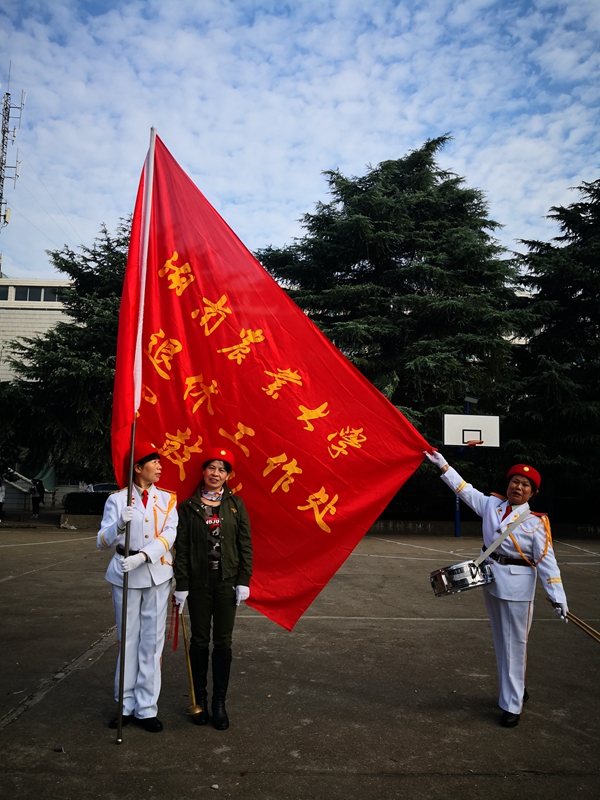 老  年  风  采
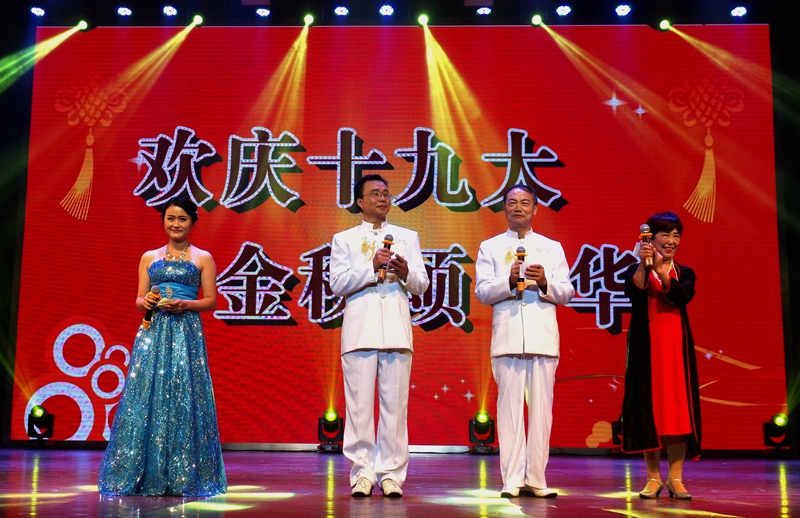 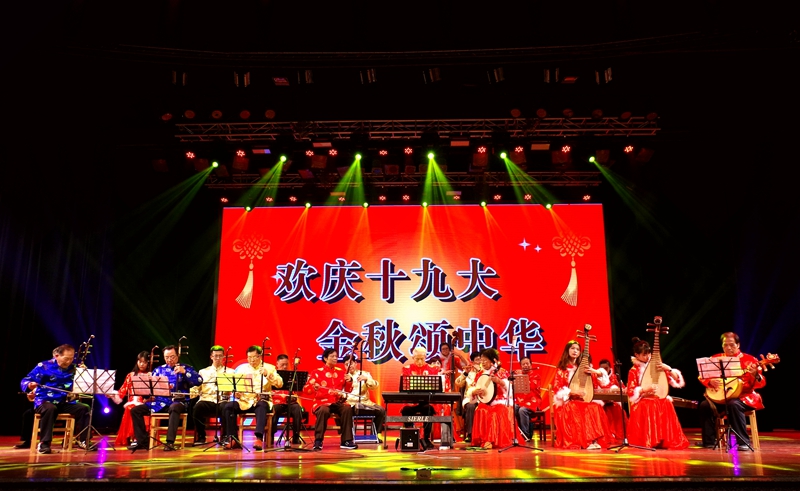 邬似刚   摄
离退休处提供
邬似刚   摄
邬似刚   摄
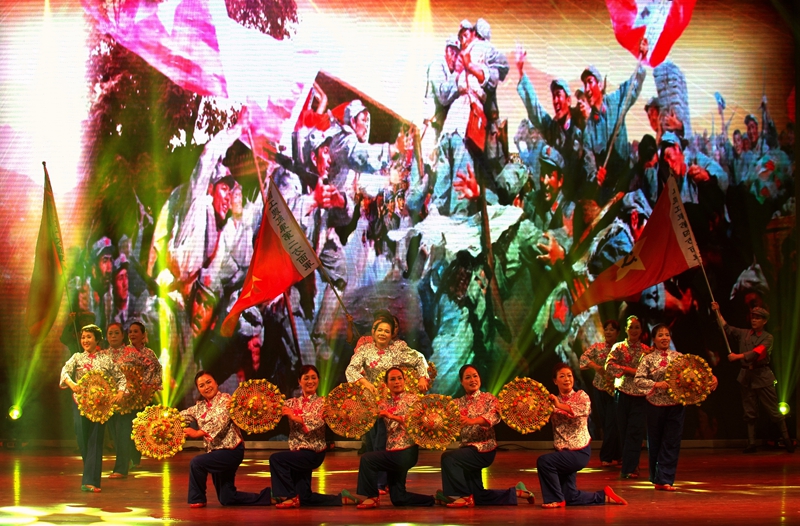 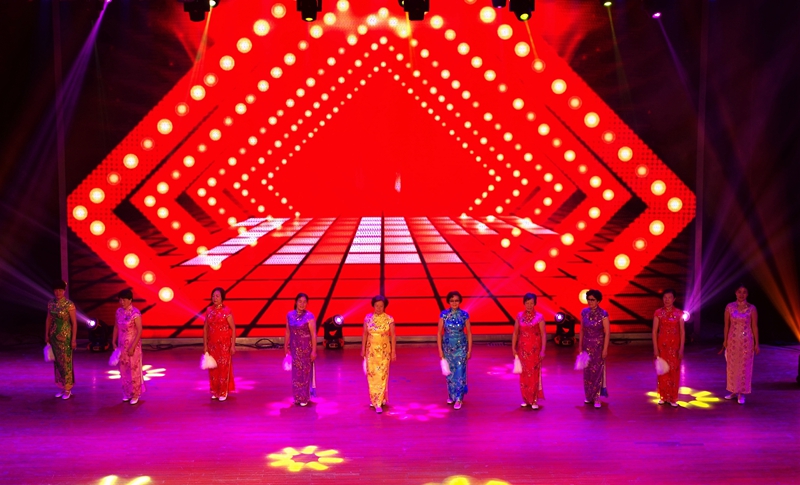 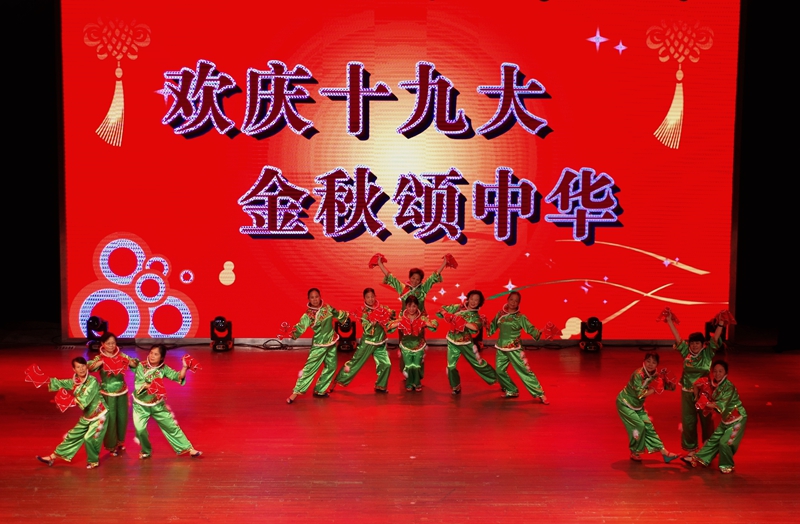 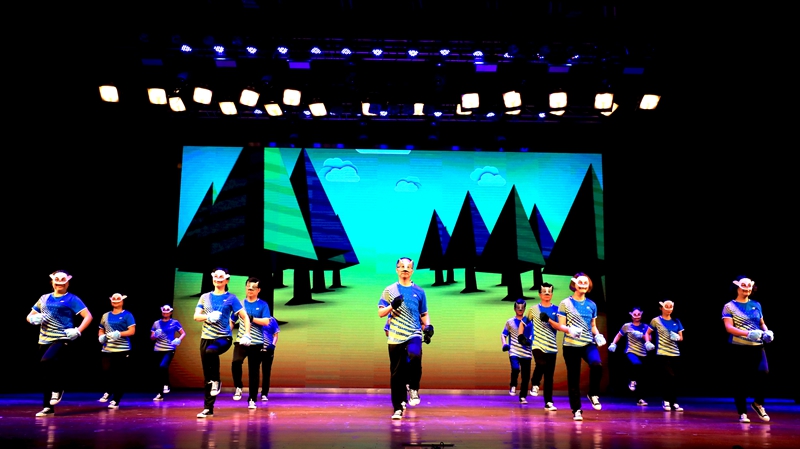 易谷良   摄
邬似刚   摄
邬似刚   摄
邬似刚   摄
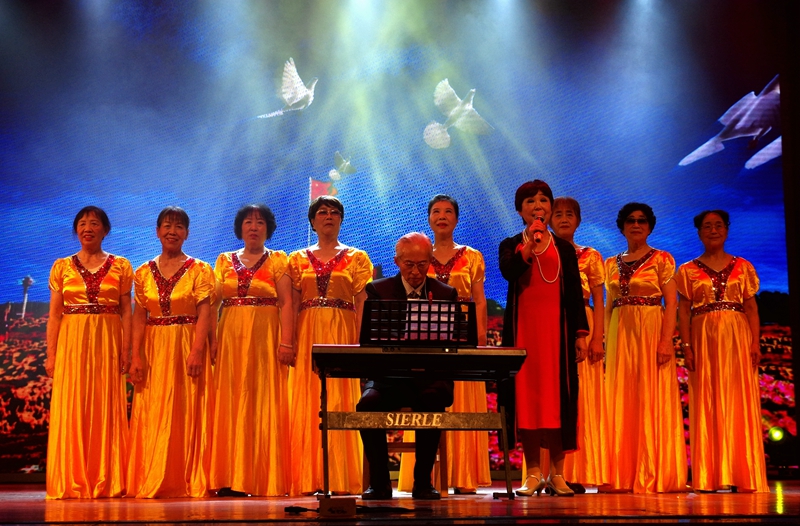 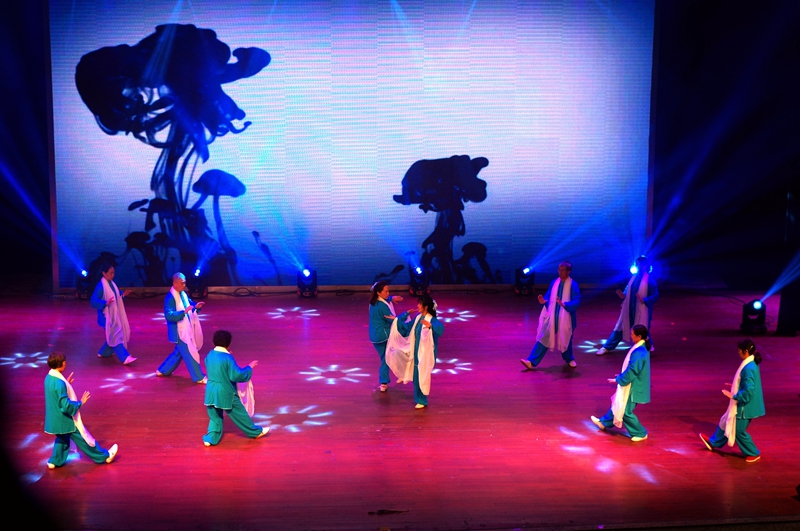 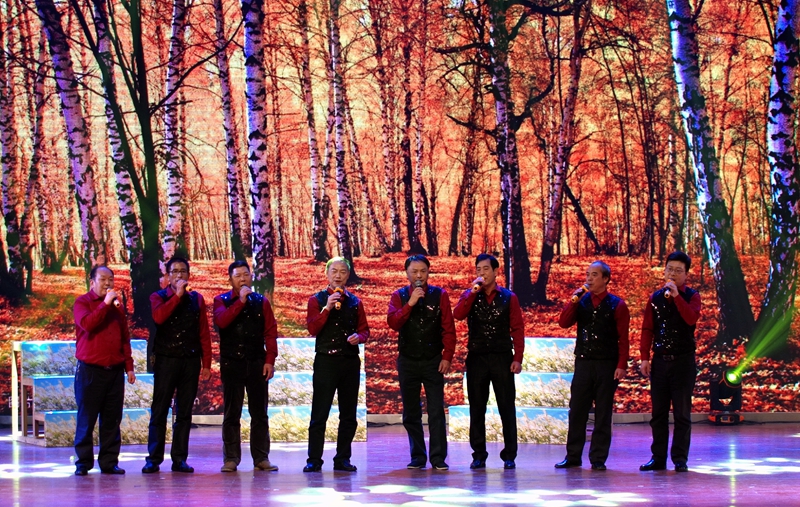 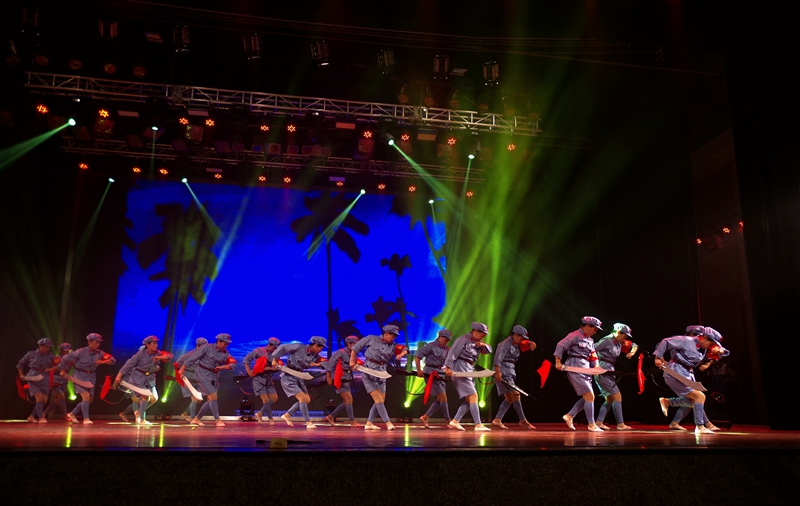 邬似刚   摄
邬似刚   摄
邬似刚   摄
邬似刚   摄
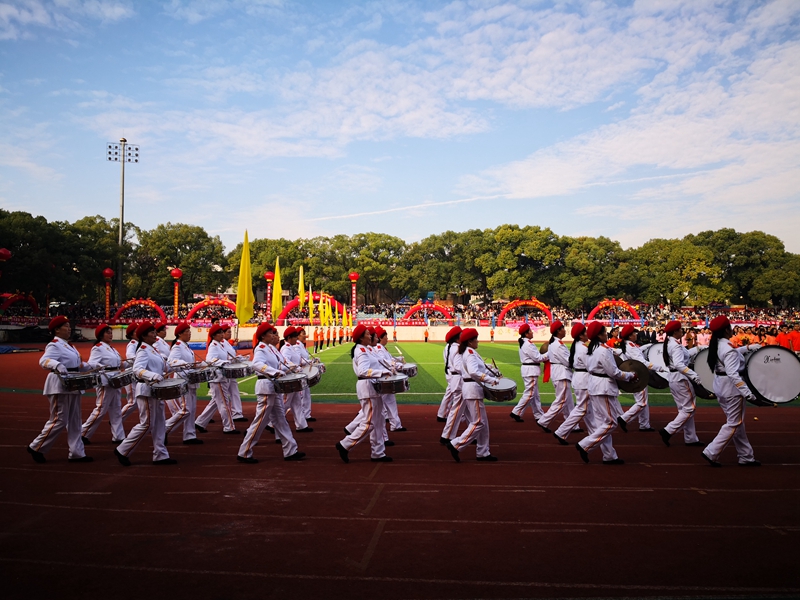 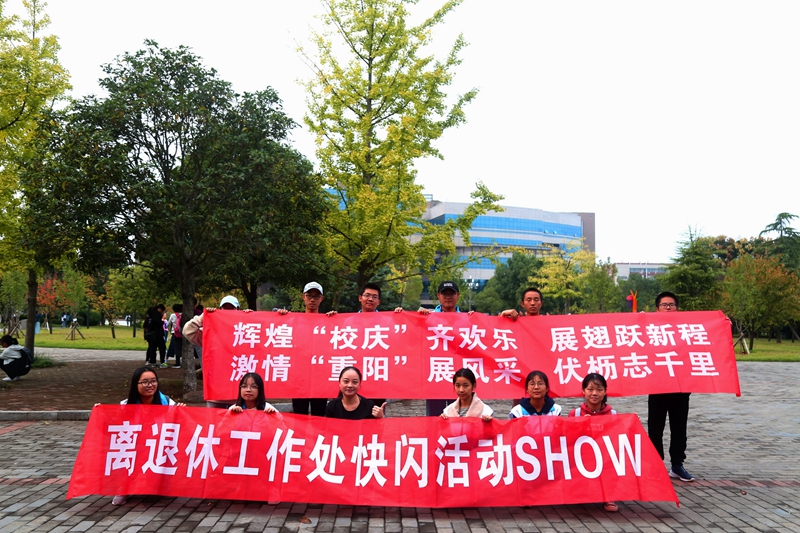 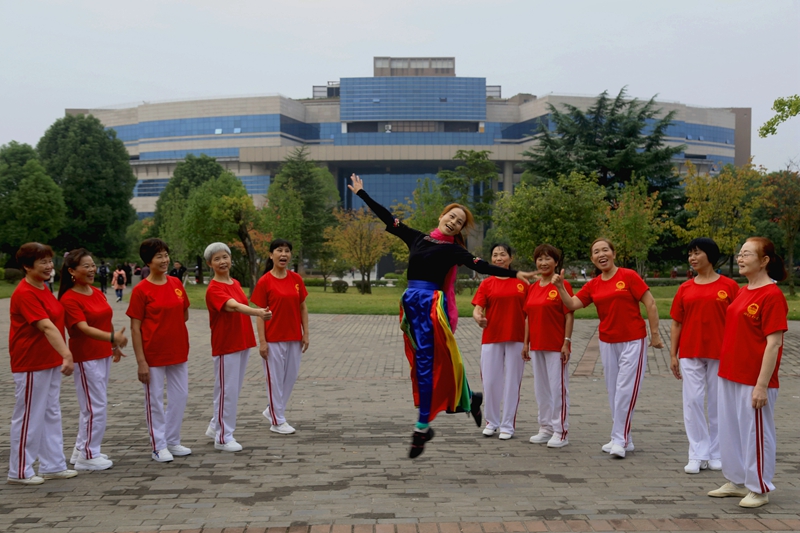 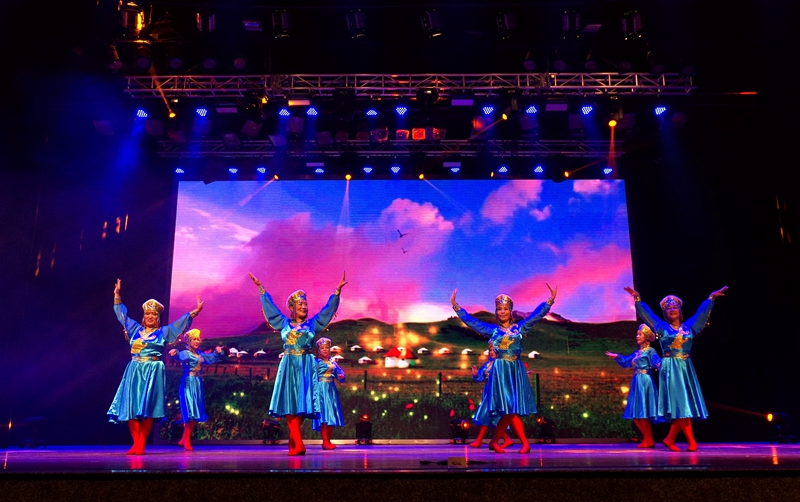 邬似刚   摄
离退休处提供
离退休处提供
离退休处提供
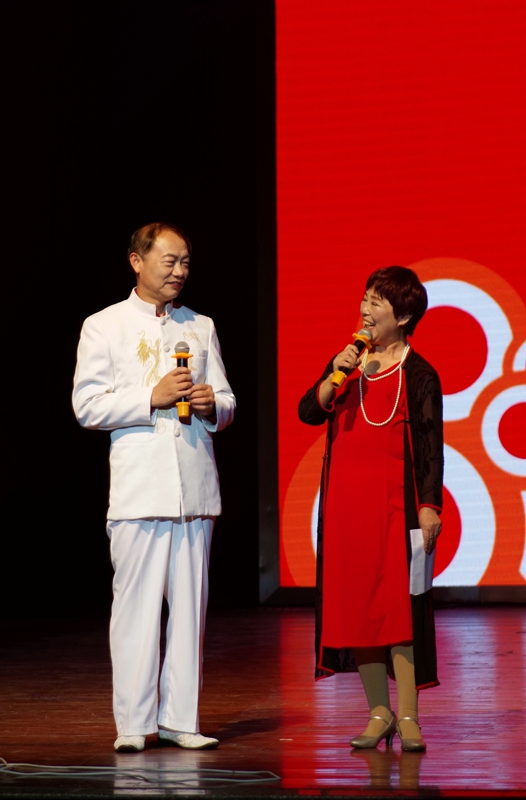 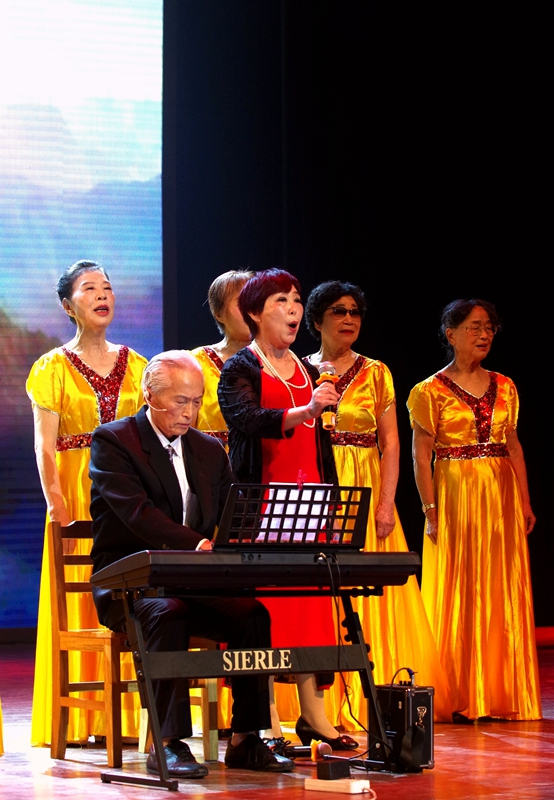 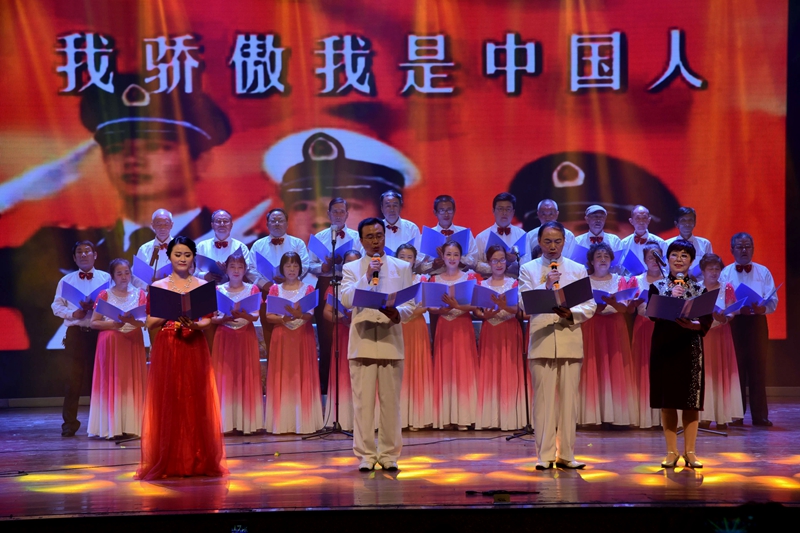 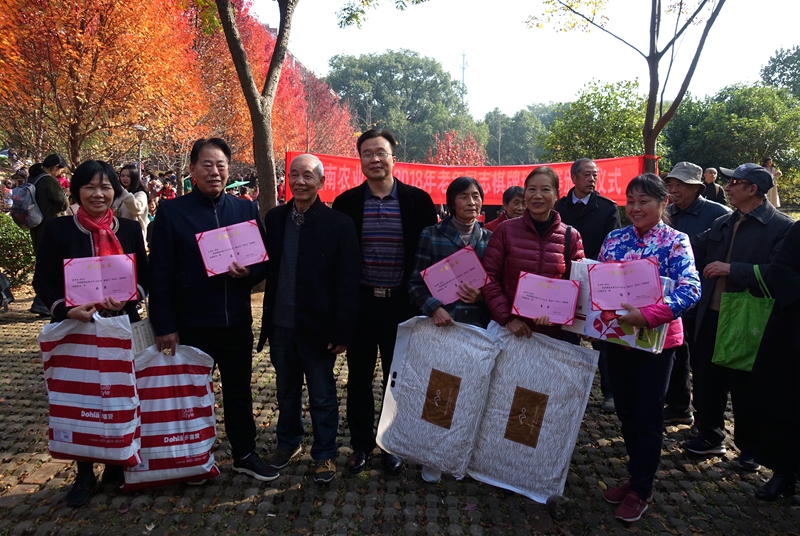 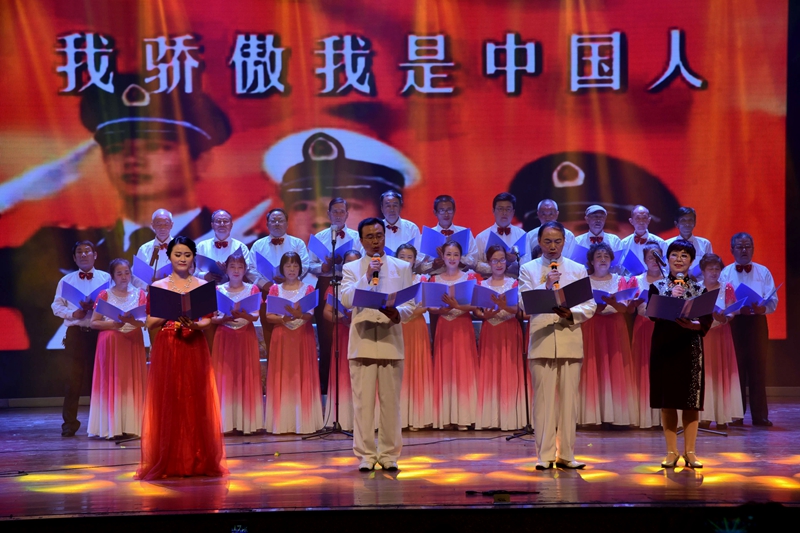 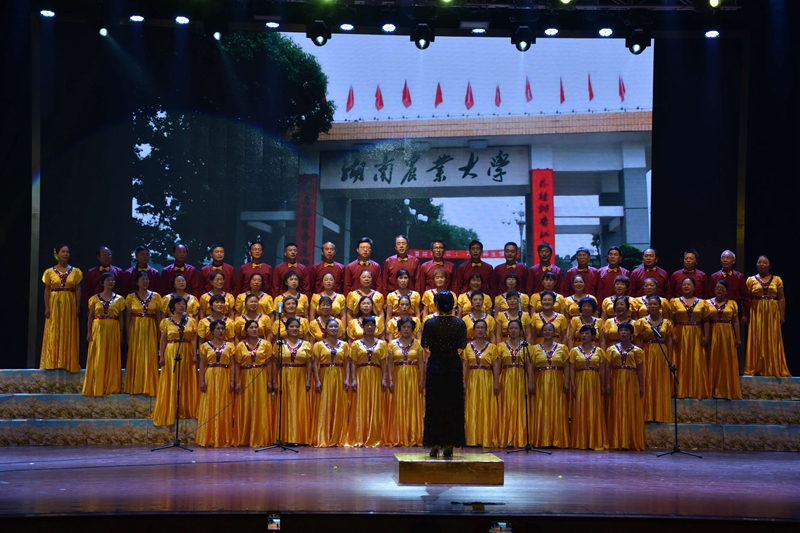 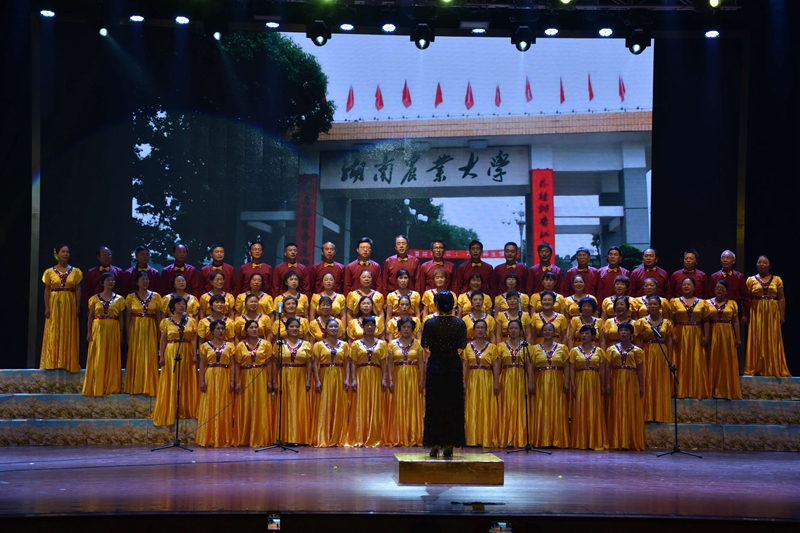 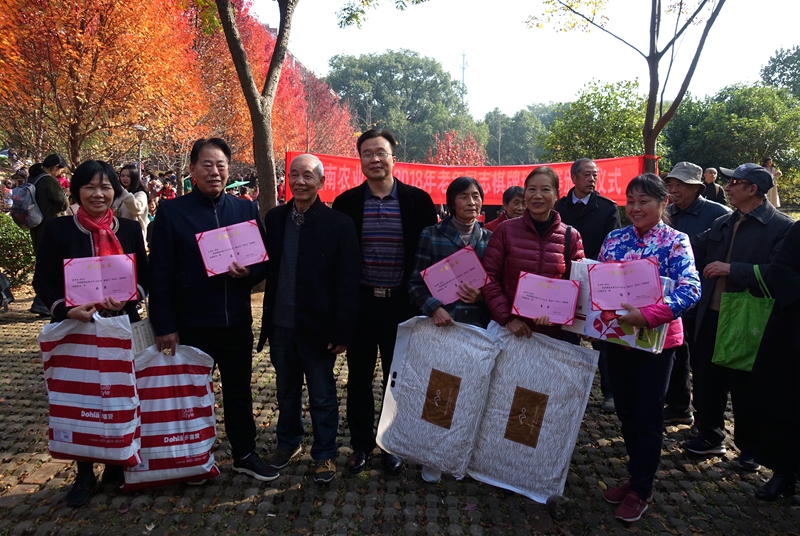 何纲跃   摄
何纲跃   摄
邬似刚   摄
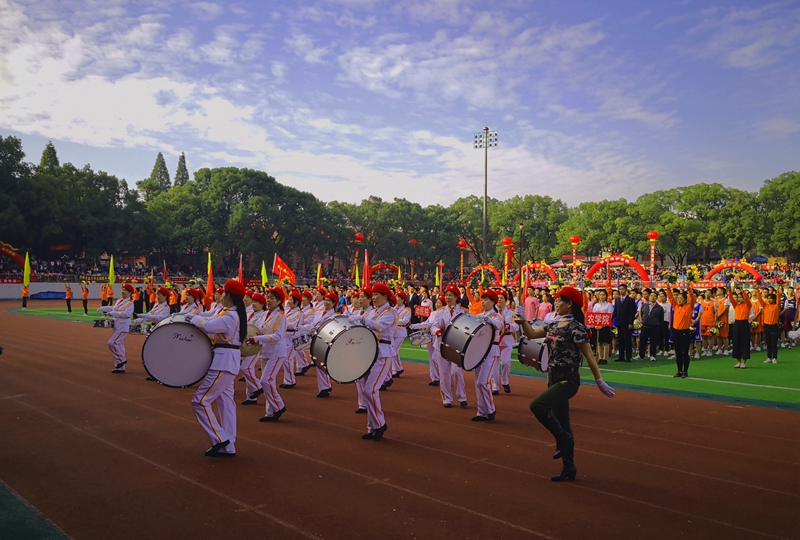 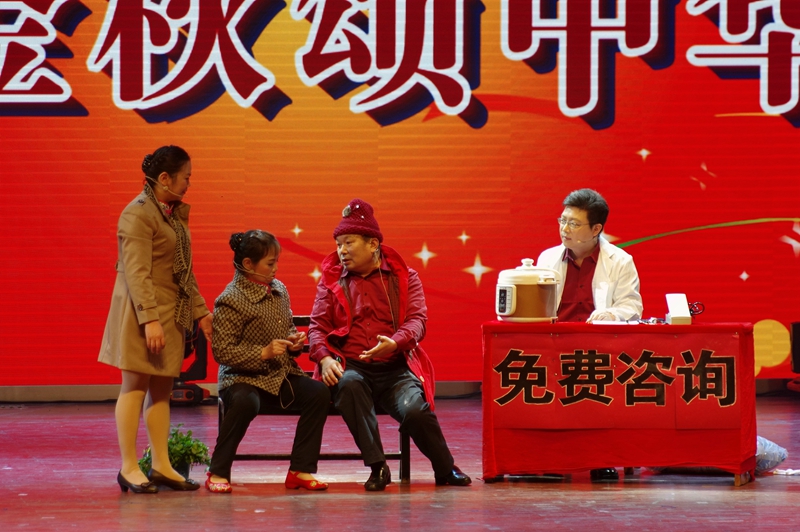 邬似刚   摄
邬似刚   摄
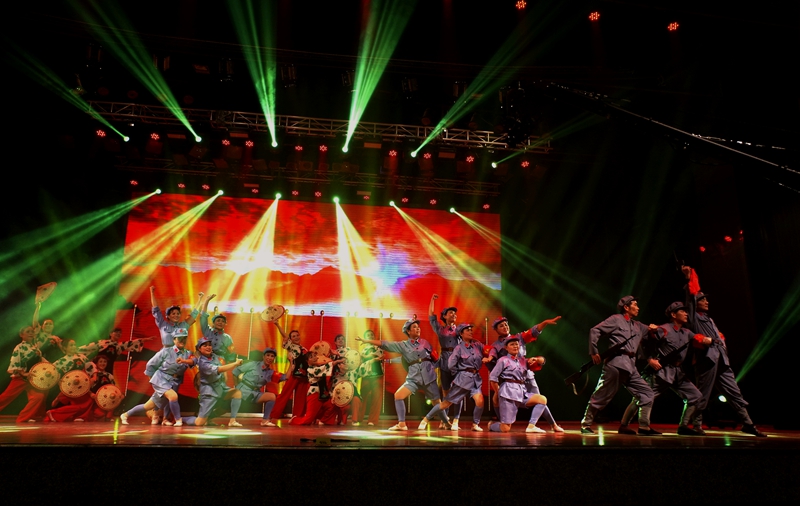 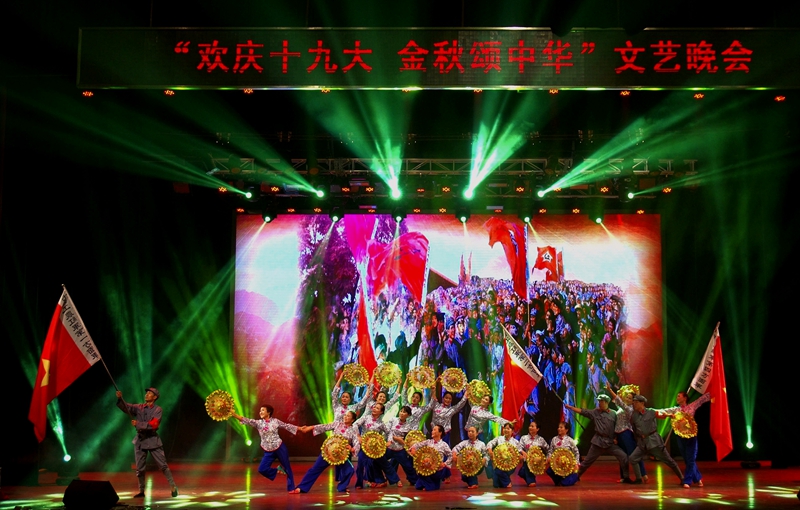 邬似刚   摄
离退休处提供
邬似刚   摄
邬似刚   摄
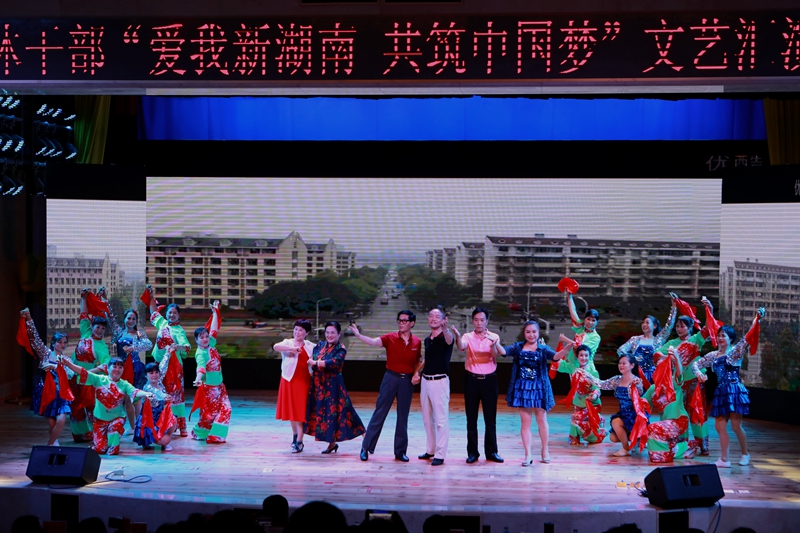 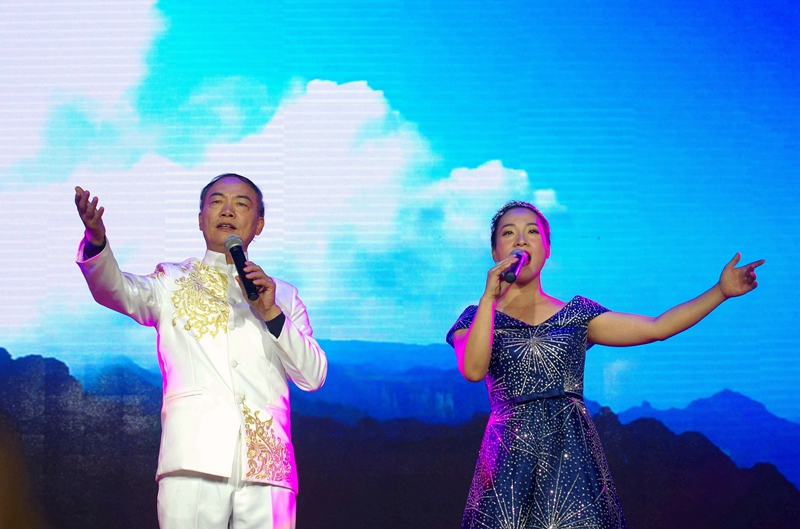 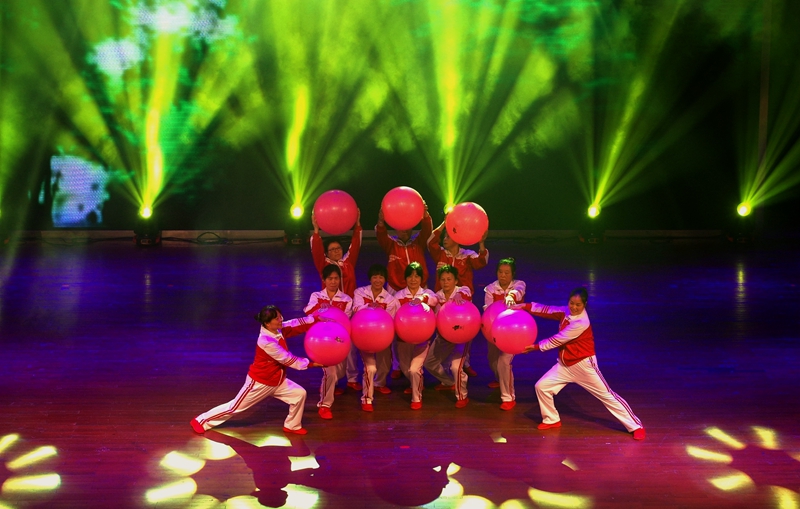 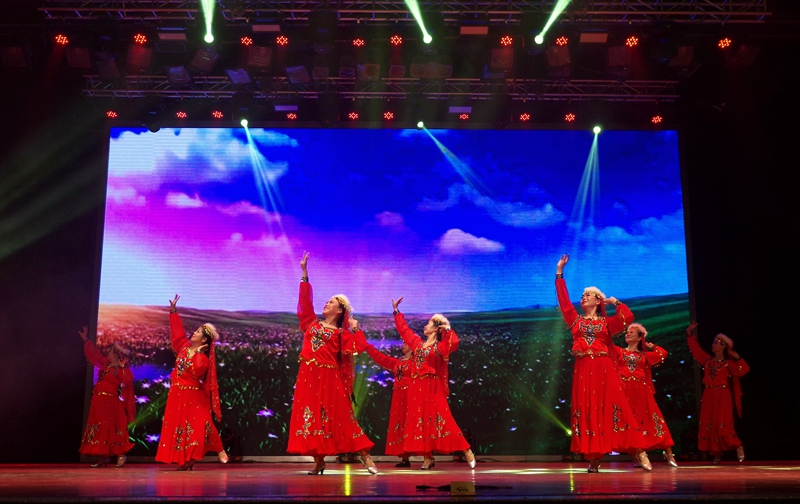 易谷良   摄
邬似刚   摄
邬似刚   摄
邬似刚   摄
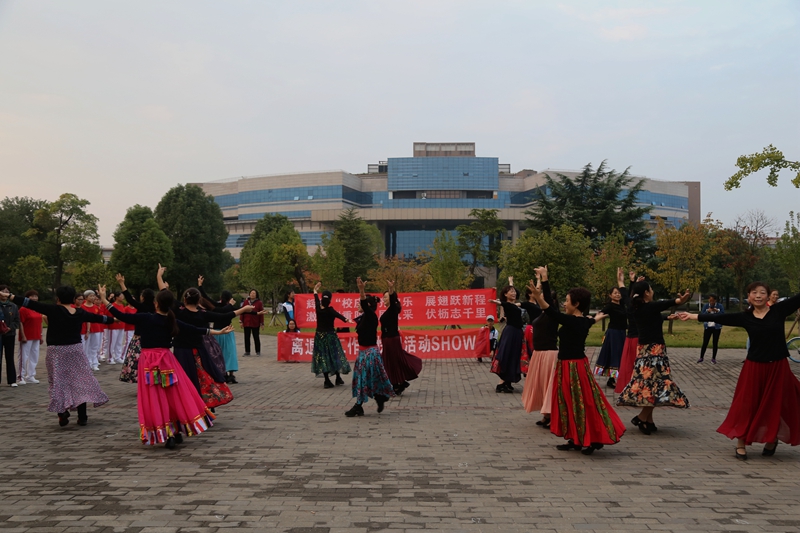 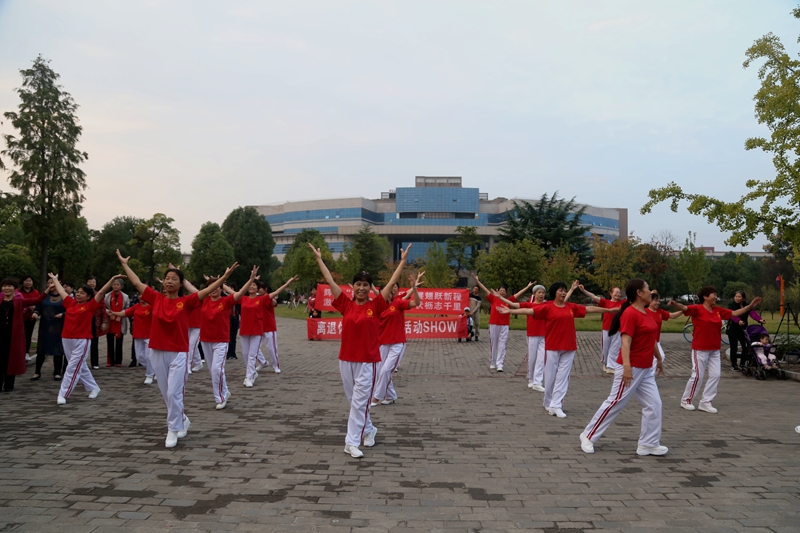 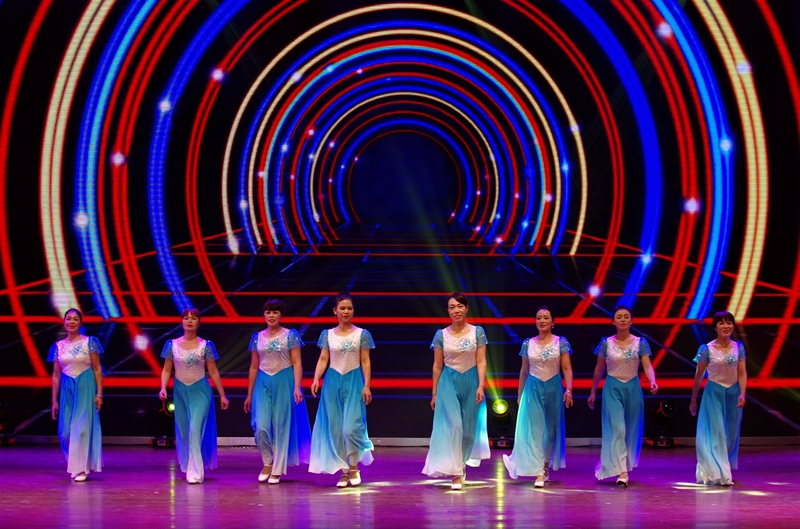 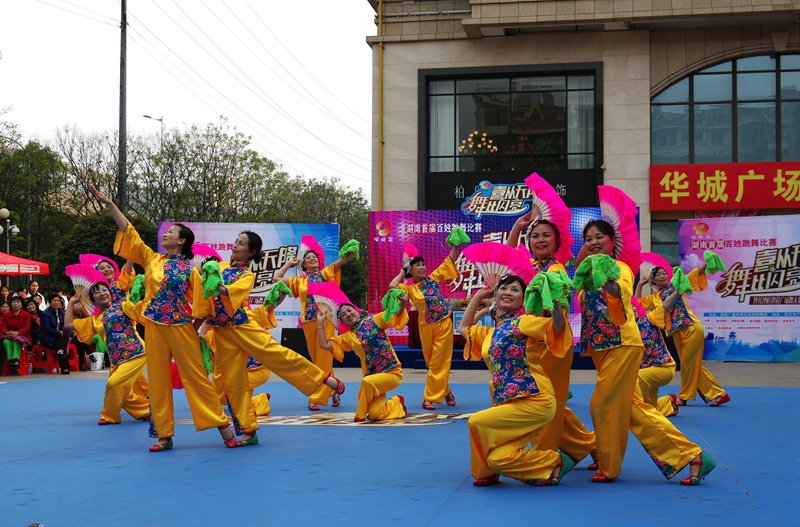 离退休处提供
离退休处提供
邬似刚   摄
邬似刚   摄